Into My Heart
6/4
F/A - MI

Verses: 2
PDHymns.com
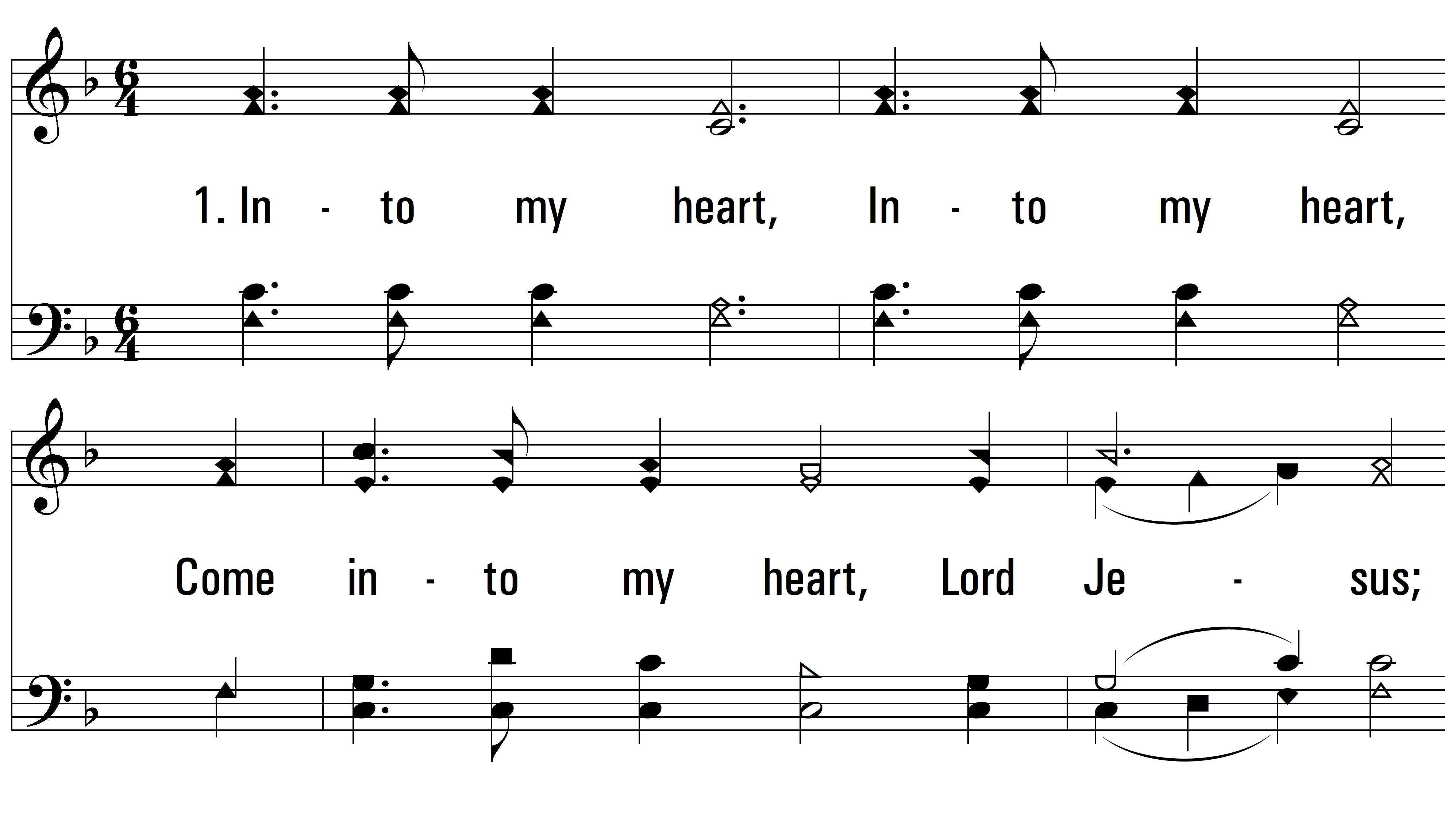 vs. 1 ~ Into My Heart
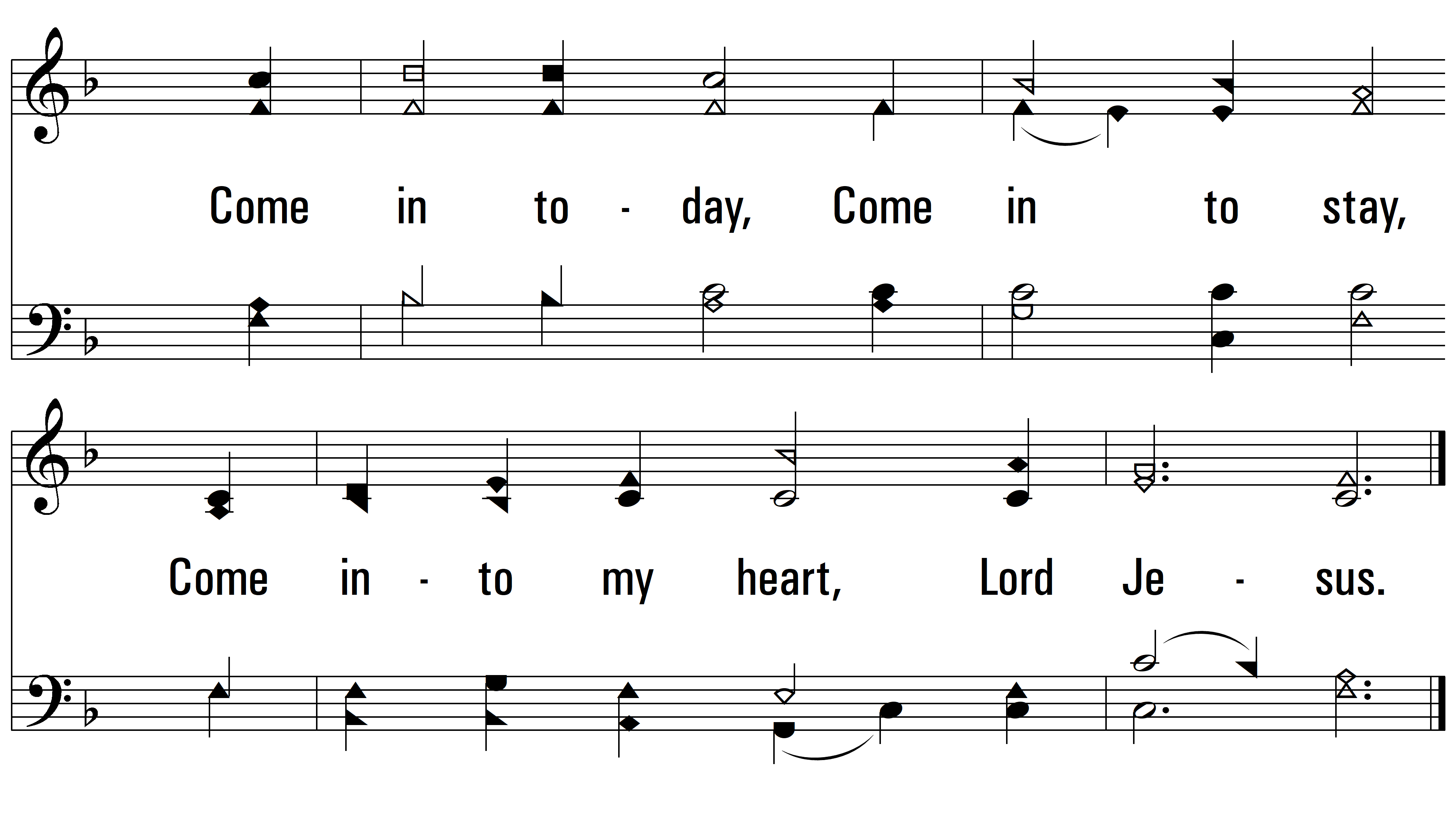 END
PDHymns.com
vs. 1
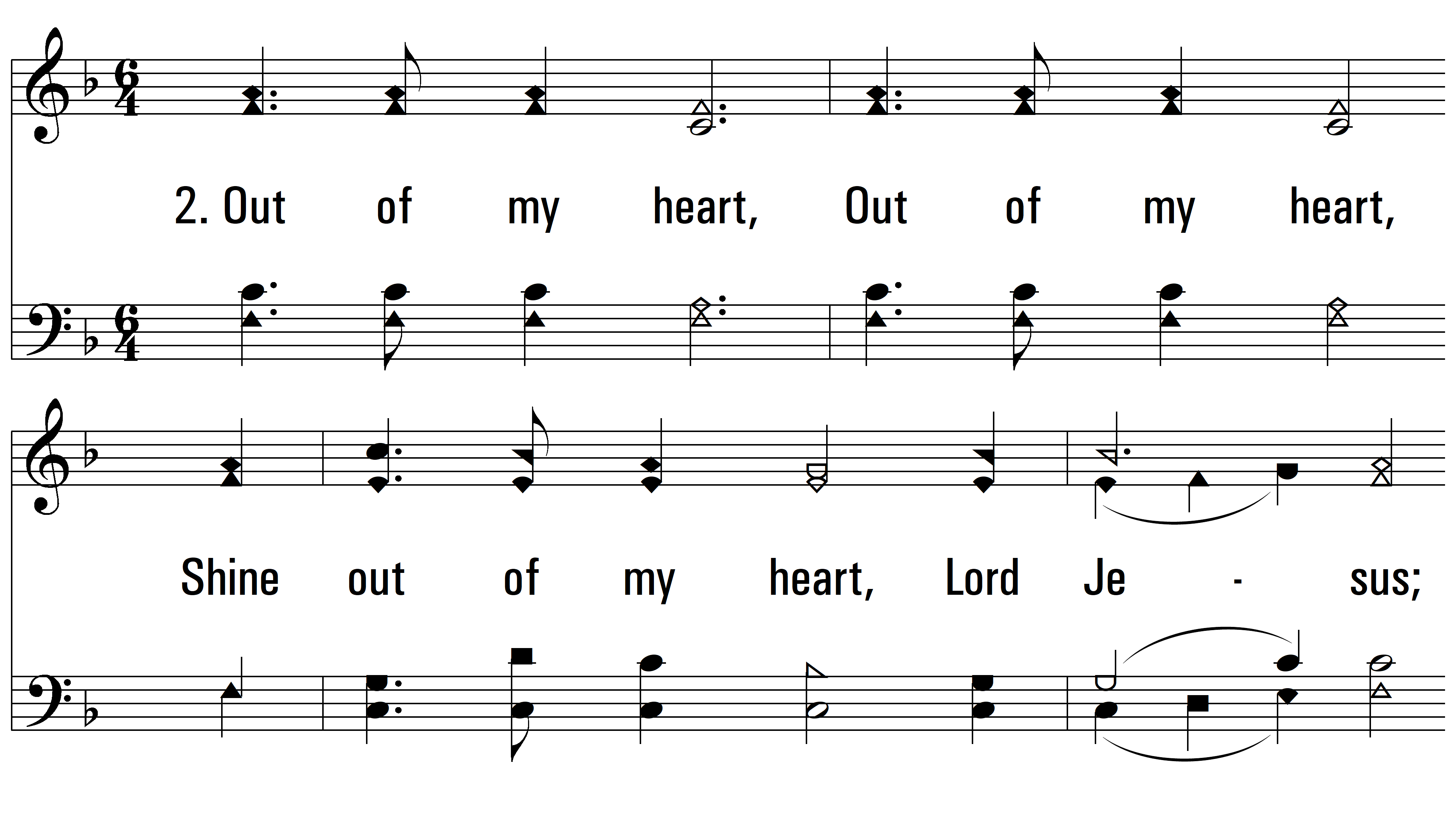 vs. 2 ~ Into My Heart
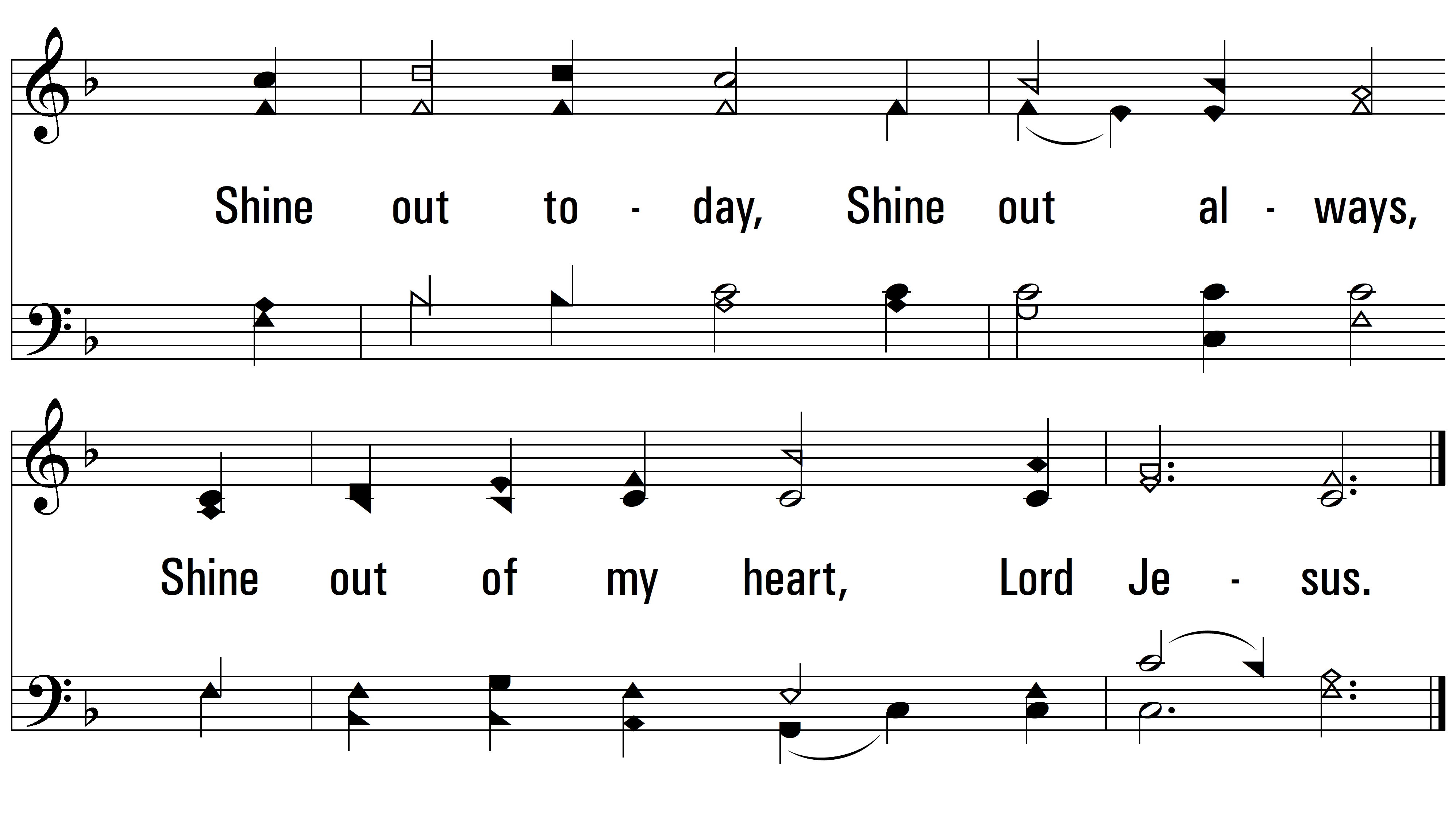 END
PDHymns.com
vs. 2